Auf dem Weg zur 
Wissenschaftsstadt Dortmund 
Der Masterplan Wissenschaft
Detlef Müller-Böling
Reaktionen von aussen
andere Städte
Veranstaltungen
wissenschaftliche Arbeiten
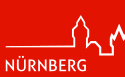 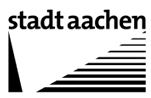 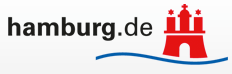 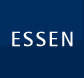 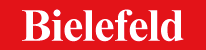 Was ist das Besondere?
Initiative durch Rektoren, OB
Mitwirkung 120 Persönlichkeiten
Unterschrift von 20 Institutionen
umfassend, visionär und konkret
Inhalte des Masterplans
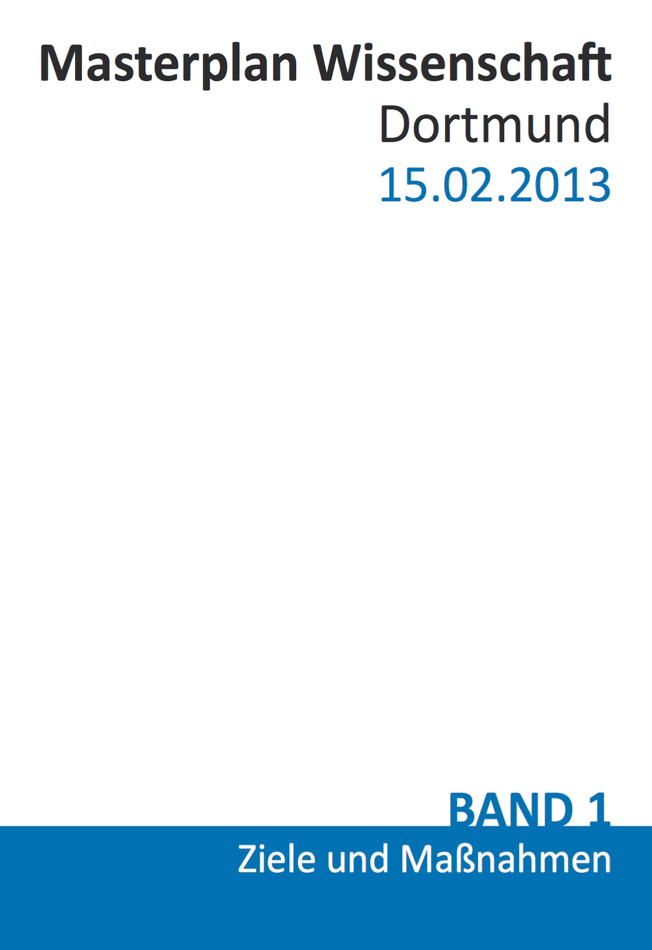 100 Maßnahmenvorschläge 
in den Handlungsfeldern

 Wissenschaftliche Kompetenzfelder
 Campusentwicklung
 Wissenschaft fördernde Rahmenbedingungen
 Wissenschaft und Stadtgesellschaft
 Wissenschaft und Wirtschaft
 Marketing
 Sicherung der Umsetzung des Masterplans
Handlungsfeld: Kompetenzfelder
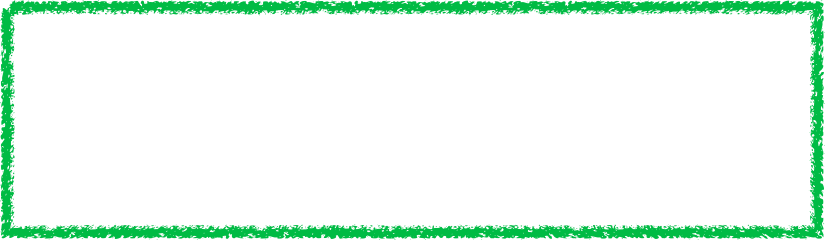 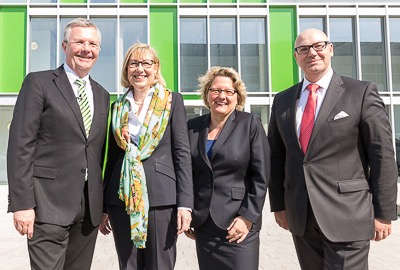 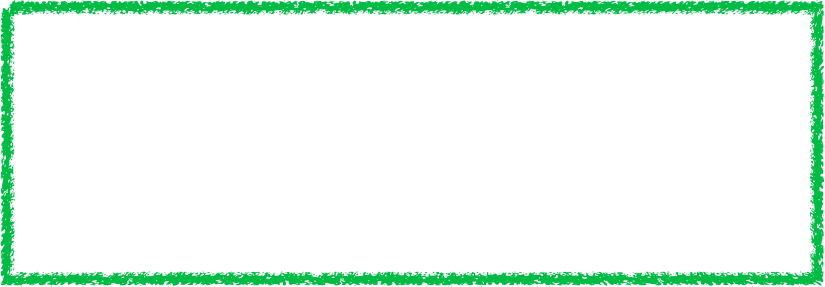 Handlungsfeld: Campusentwicklung
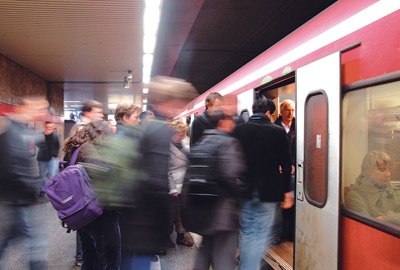 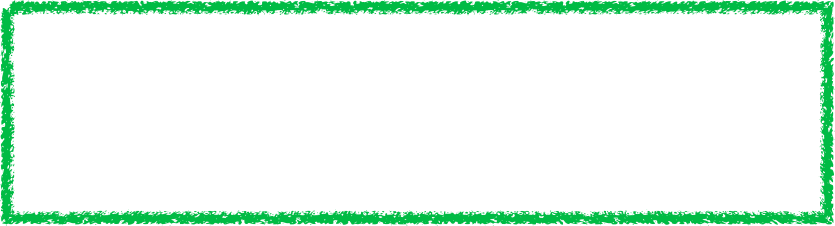 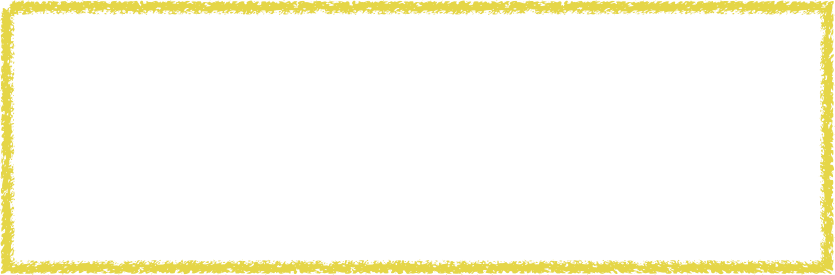 Handlungsfeld: Rahmenbedingungen
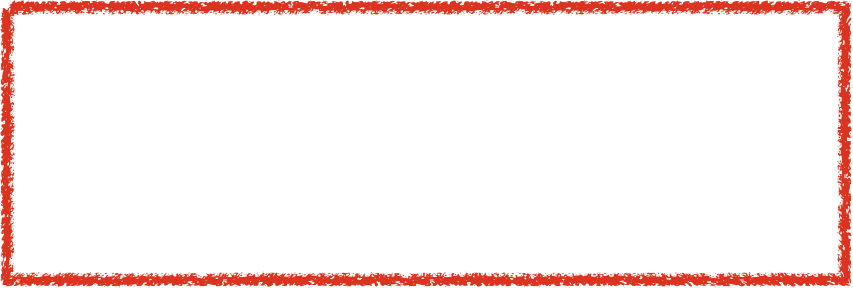 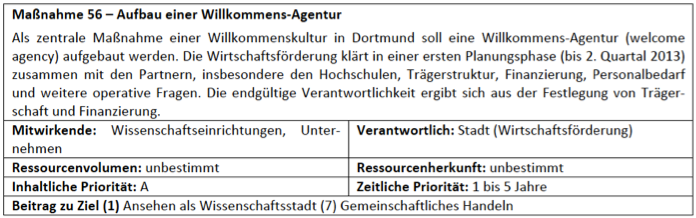 Handlungsfeld: Stadtgesellschaft
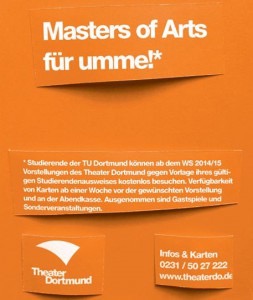 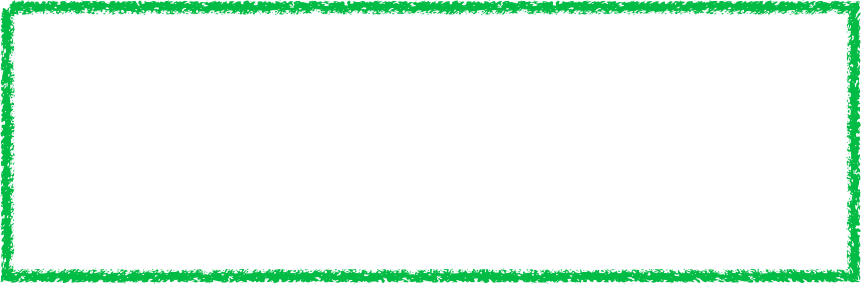 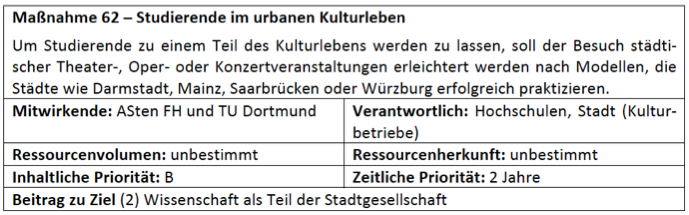 Handlungsfeld: Wirtschaft
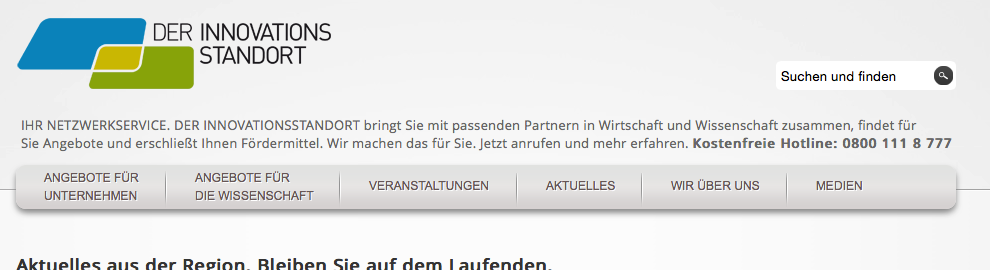 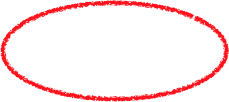 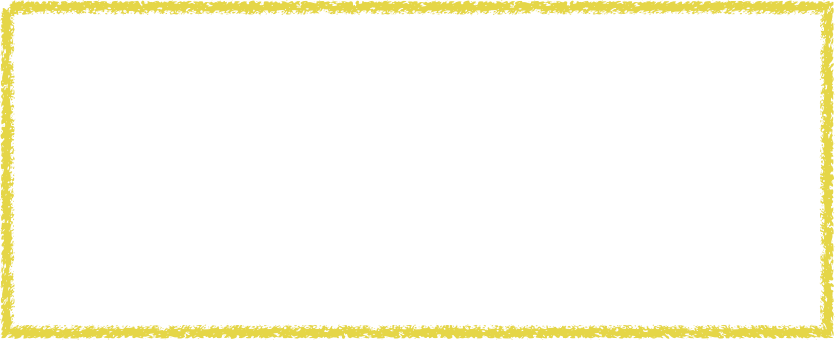 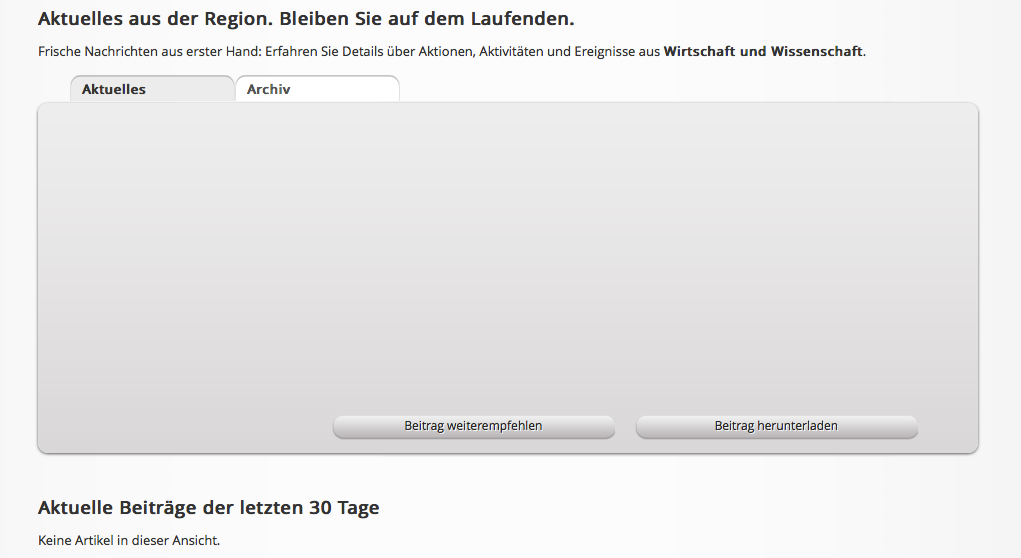 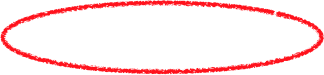 Handlungsfeld: Marketing
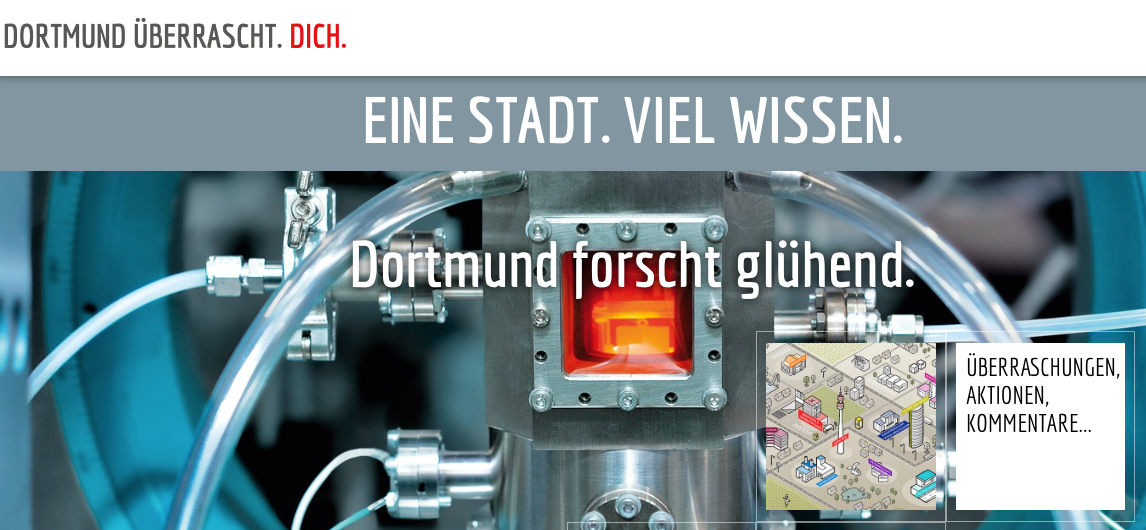 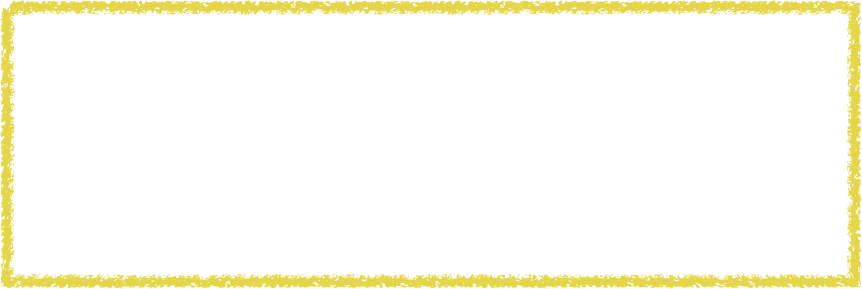 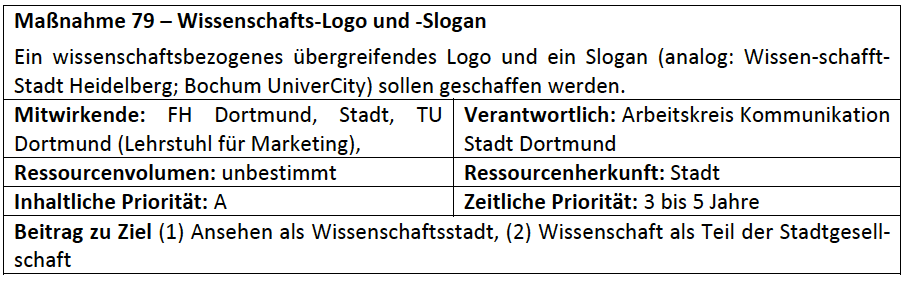 Handlungsfeld: Marketing
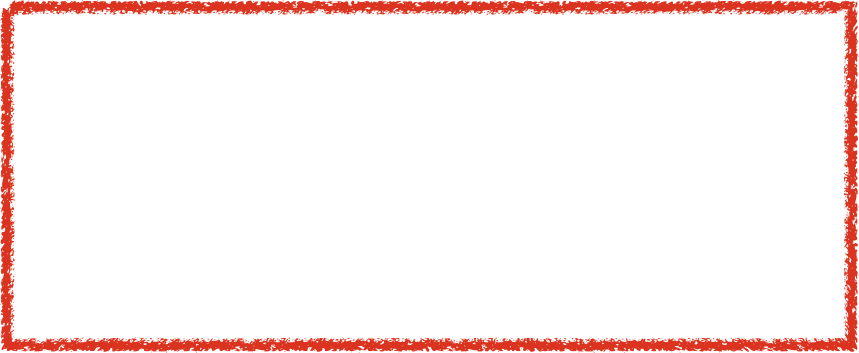 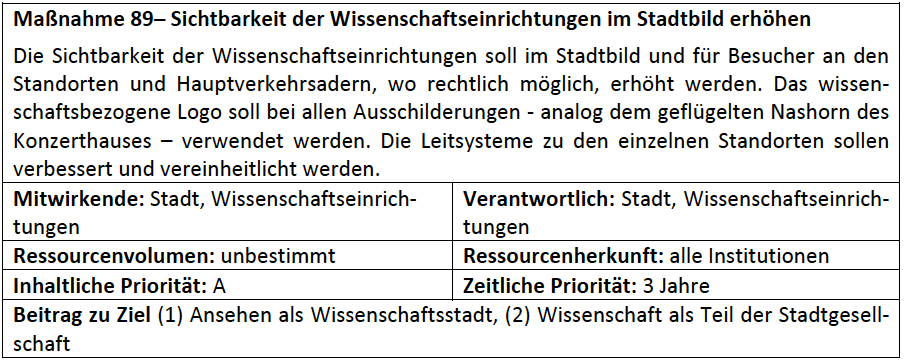 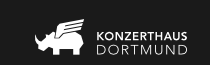 Handlungsfeld Marketing
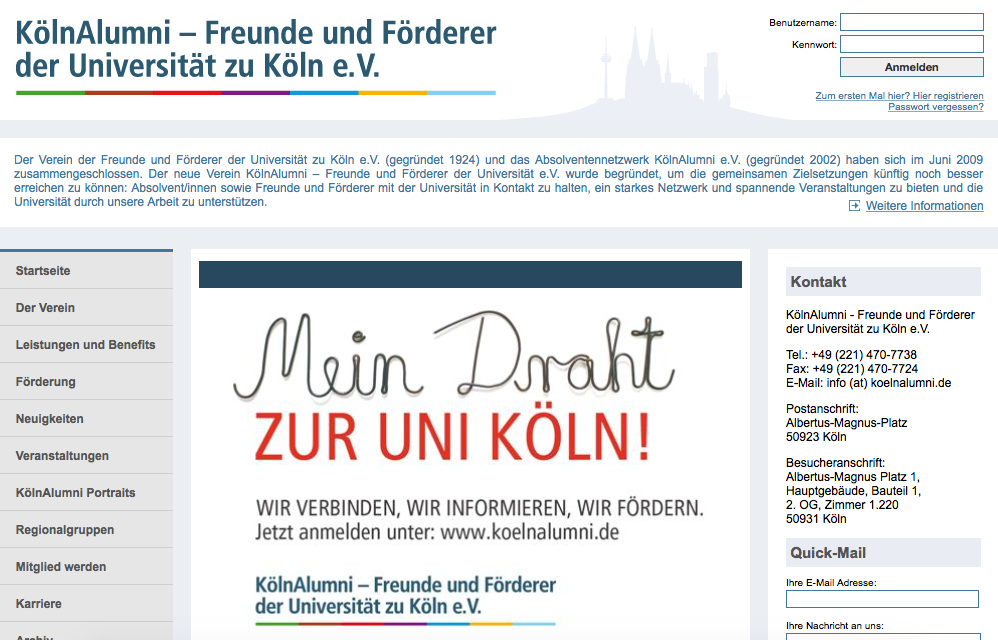 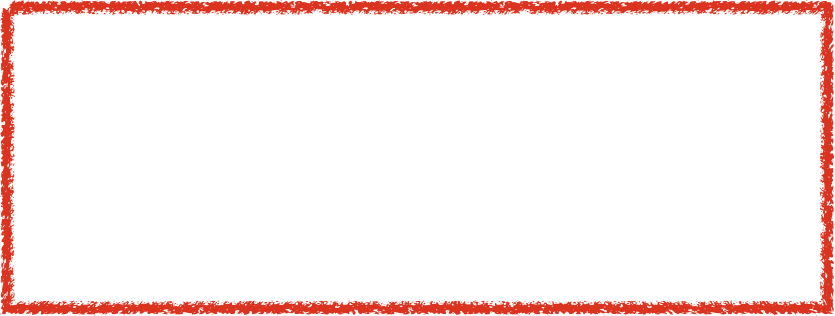 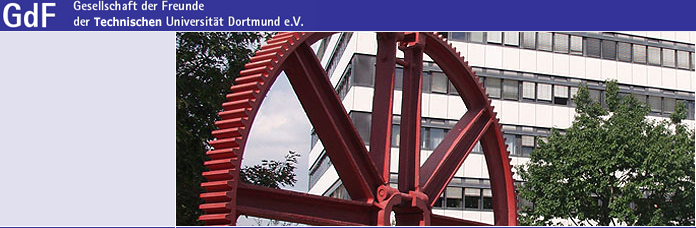 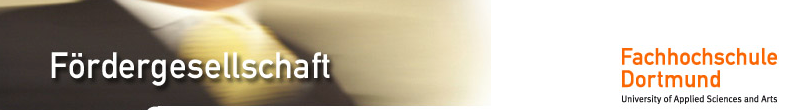 Handlungsfeld: Umsetzung sichern
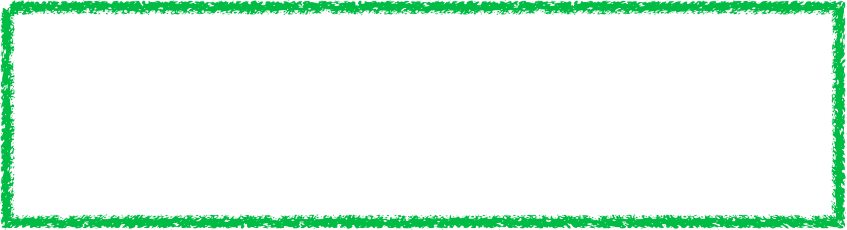 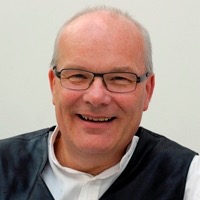 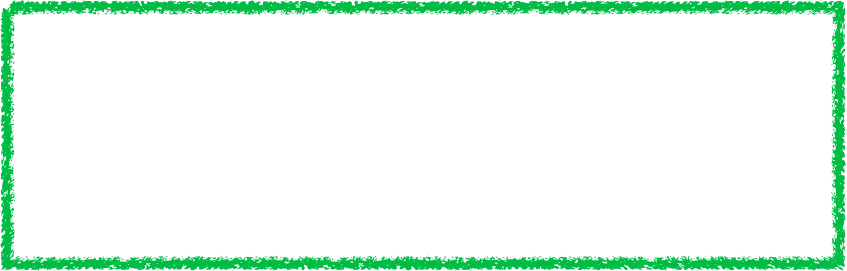 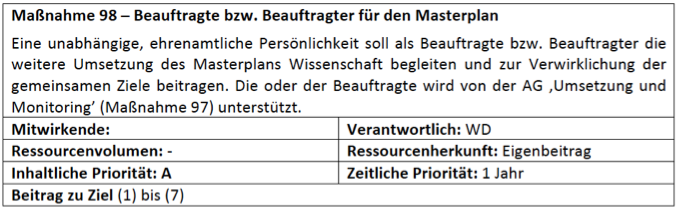 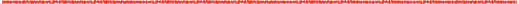 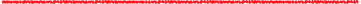 Wozu das Ganze?
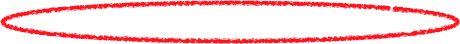 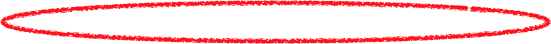 Wozu das Ganze?
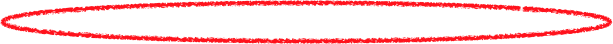 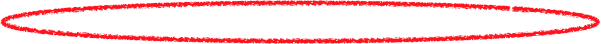 Wozu das Ganze?
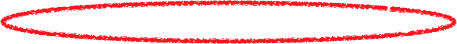 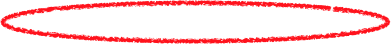 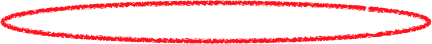 bisher erreicht
Aufmerksamkeit für unseren Weg
mehr als ein Drittel der 100 Maßnahmen umgesetzt
nur fünf Maßnahmen nicht begonnen
erstaunlicher Einsatz aller Beteiligten
Fazit
Wir sind auf sehr gutem (von anderen bewundertem) Weg!
Wir haben noch eine gehörige Wegstrecke vor uns.
Danke!
… und machen Sie (weiter) mit!